人教版小学数学三年级下册
两位数乘两位数笔算乘法
河池市罗城仫佬族自治县
   第二小学：吴佩霞
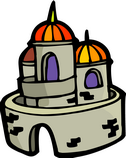 15×10＝
24×10＝
25×20＝
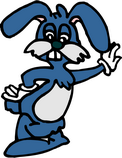 我能口算
240
500
150
绿色圃中小学教育网http://www.lspjy.com
我会笔算
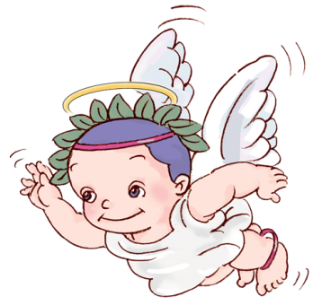 1  4
2   3  1
×
×
2
3
2
8
6
9
3
每套书有14本，王老师买了12套。
一共买了多少本？
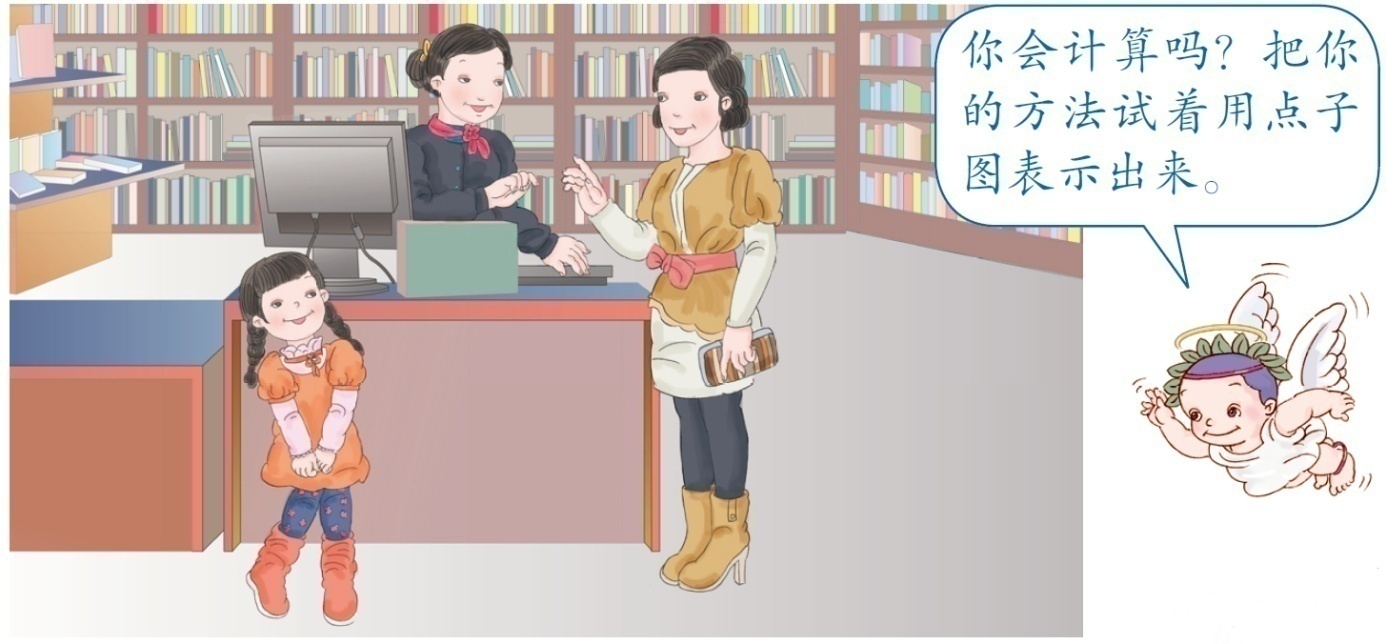 14×12=
？
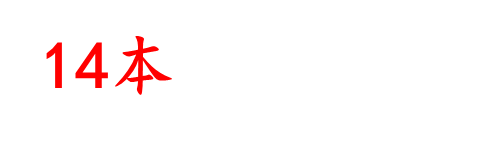 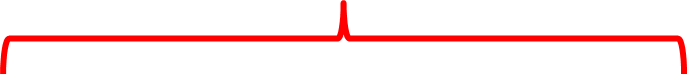 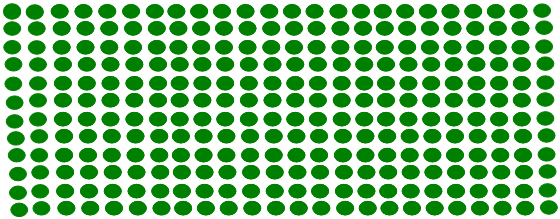 14×10=140
10套
14×2=28
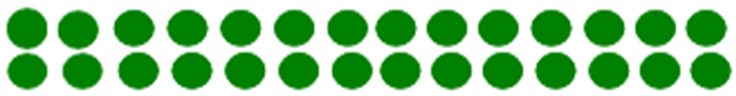 2套
140+28=168
都是用第二个因数每一位上的数分别
去乘第一个因数每一位上的数。
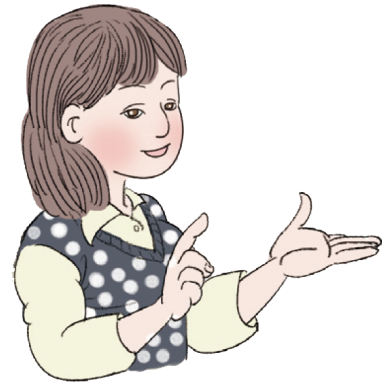 今天学习的笔算乘法和以前学习
的笔算乘法有什么联系呢？
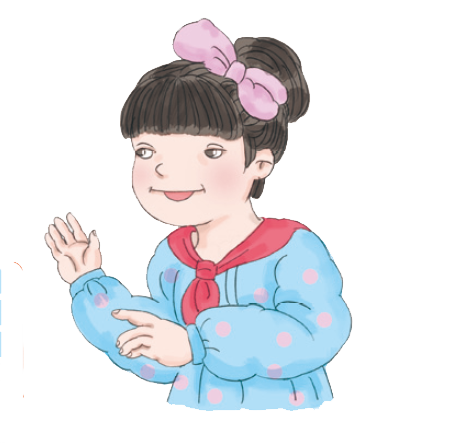 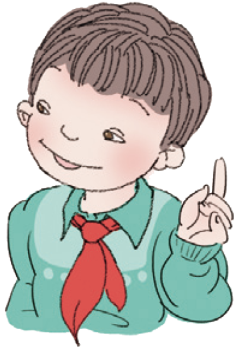 乘得的积要分别和因数的
个位、十位对齐。
观察
两位数乘两位数
两位数乘一位数
1  4
1  4
1  2
×
2
×
8
2
8
2
4
1
1  6  8
2 2
× 1 1
3 2
× 1 3
我会算
9 6
2 2
22意义一样吗？
3 2
2 2
4 1 6
2 4 2
我会辨
森林小医生。
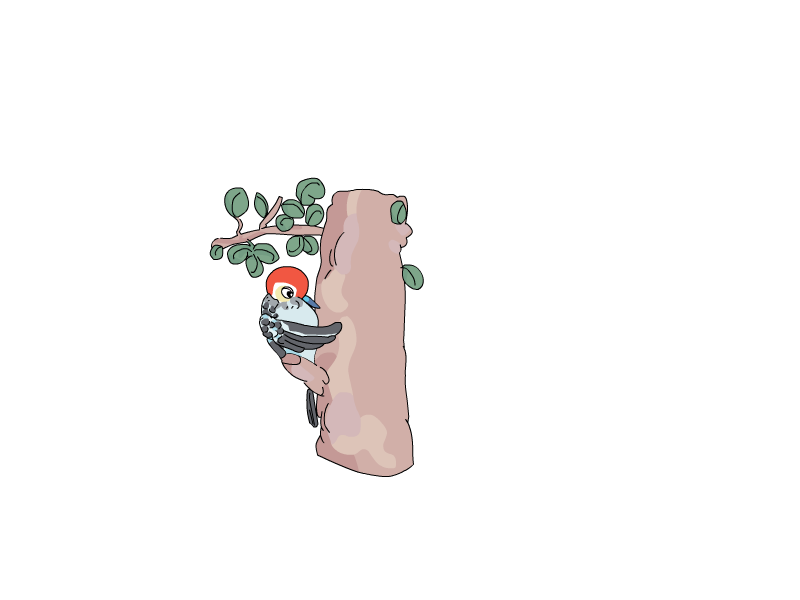 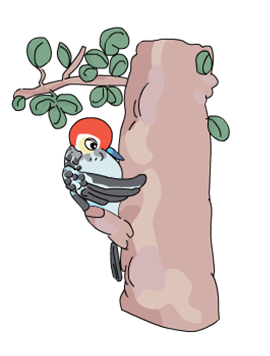 2  2
3  1
4  3
1  3
×
×
6
6
9
3
1
1
3
3
1
3
8
8
8
8
1  5  4
9  4  6
4  0  3
2  2  3
√
×
×
√
（    ）
（    ）
智慧城堡
某会议室的座位有24排，每排有22个座位，这个会议室可以坐多少人？
2 4
× 2 2
24×22=
528(人）
4 8
答：这个会议室可以坐528人。
4 8
5 2 8
本节课你有什么收获呢？
谢  谢